Р О С  І Я
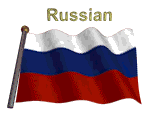 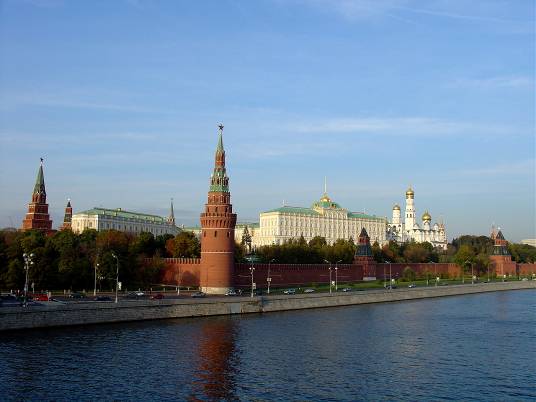 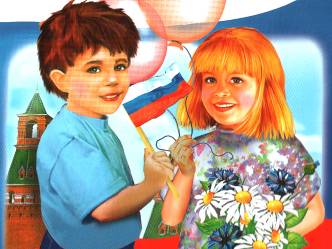 Россия
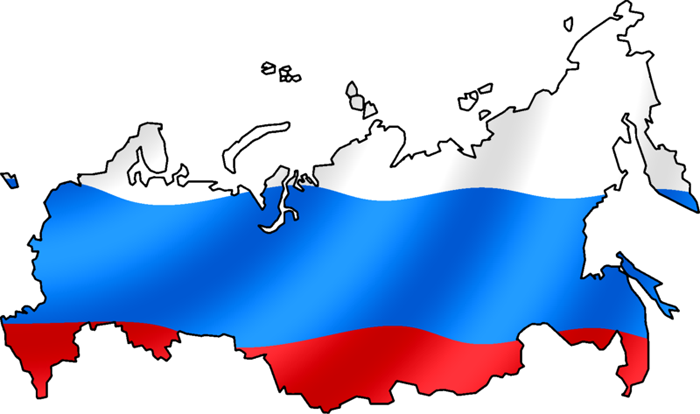 - Має найдовший кордон у світі.
Розташована в 11 часових поясах
- Територіальні претензії з боку:
Японії (до Курильських островів)
Естонії (до Псковської області)
Р о с і я
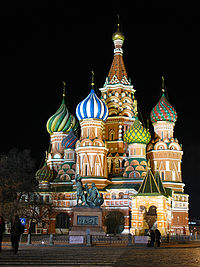 - Морська держава (3 океани)
- Ядерна держава
- Член «Великої Вісімки»
- Сусіди – нейтральні країни, в тому числі і Україна, Польща – член НАТО,  Багато країн члени СНД.
- На території Росії відбуваються збройні конфлікти (Північний Кавказ), та поблизу кордонів (Грузія)
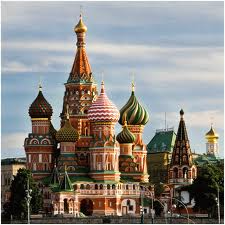 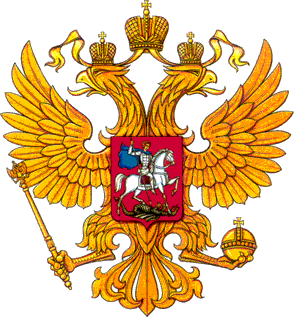 Герб  
России
У России величавой
На гербе орёл двуглавый,
Чтоб на запад на восток
Он смотреть бы сразу мог.
Сильный, мудрый он и гордый.
Он – России дух свободный.
Флаг   России
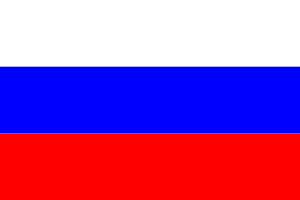 Белый цвет – берёзка.
Синий - неба цвет.
Красная полоска-
Солнечный рассвет.
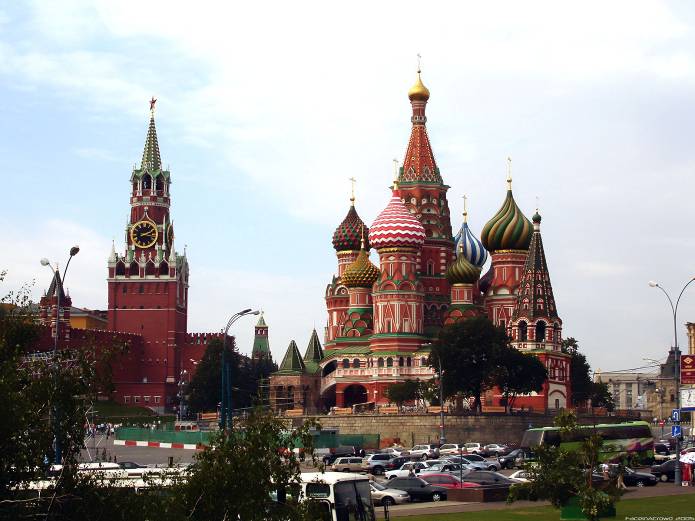 МОСКВА – СТОЛИЦА РОССИИ
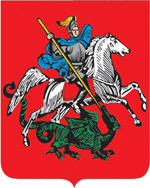 Москва – это Красная площадь.
Москва – это башни Кремля.
Москва – это сердце России.
Москва
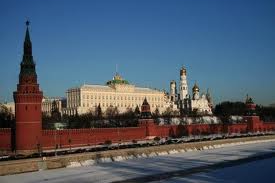 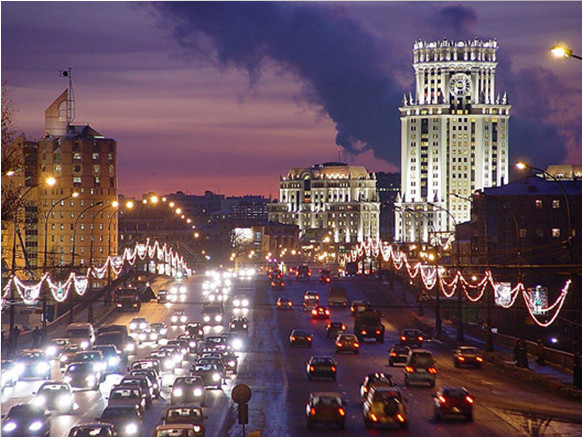 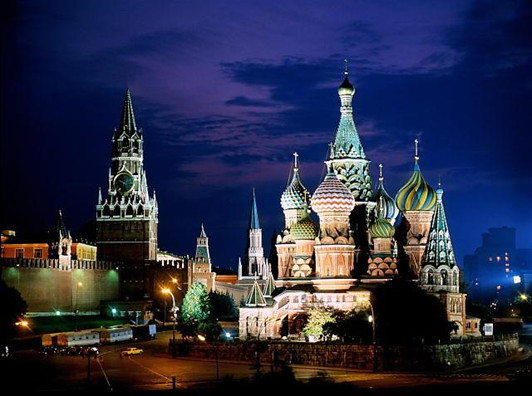 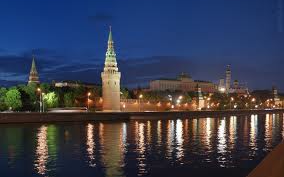 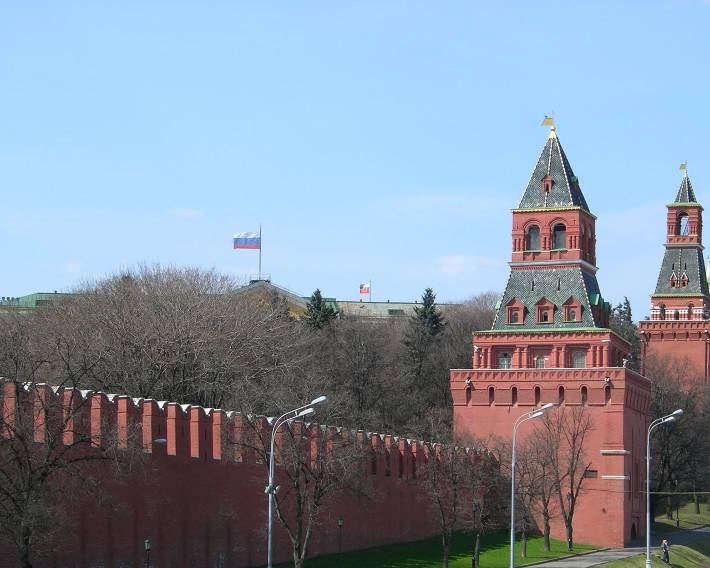 Население России: 140 млн. человек
В Москве проживает 11 млн. жителей
Крупнейшие города
В России имеется 11 городов с численностью населения более 1 млн человек: Москва, Санкт-Петербург, Новосибирск, Екатеринбург, Нижний Новгород, Казань, Самара, Омск, Челябинск, Ростов-на-Дону, Уфа.
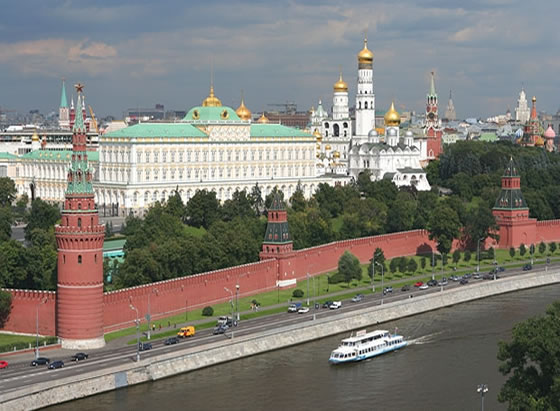 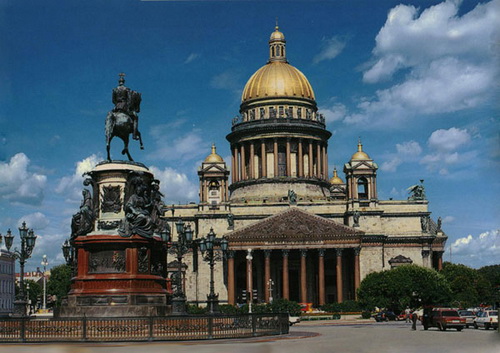 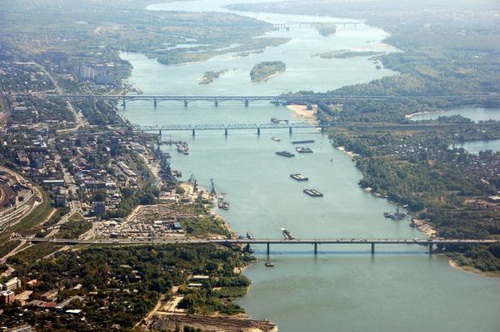 Санкт - Петербург
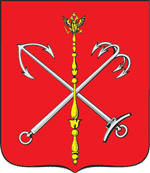 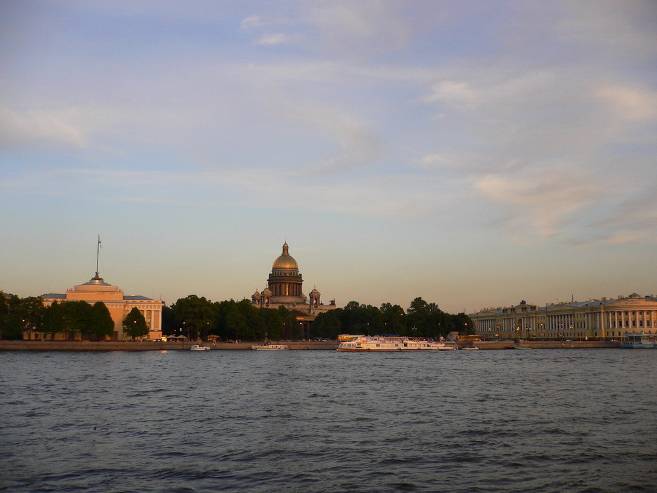 Он царя Петра творенье,     Кораблей заморских флаги, Город славы, город сад.     Вдоль Невы дворцов парад.
Санкт-Петербург
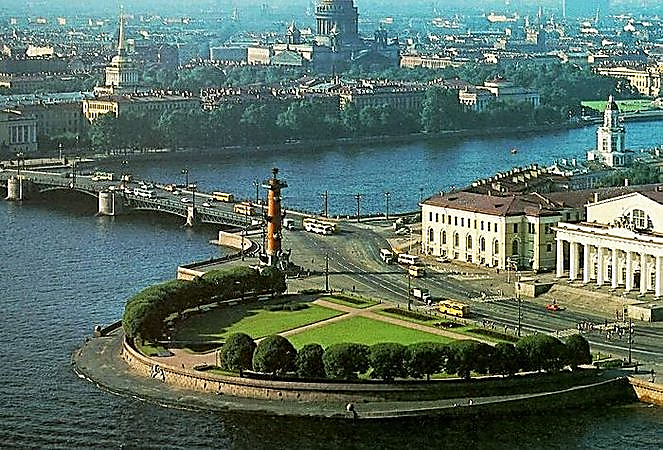 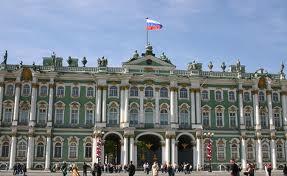 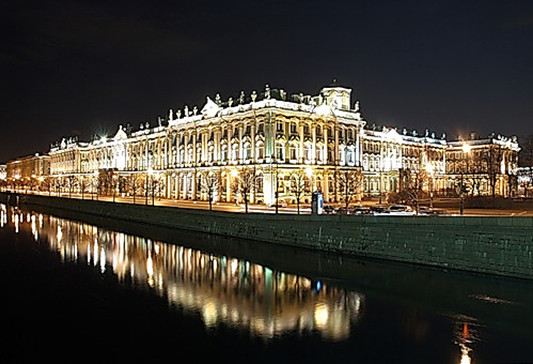 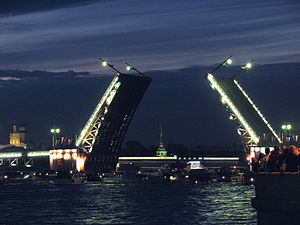 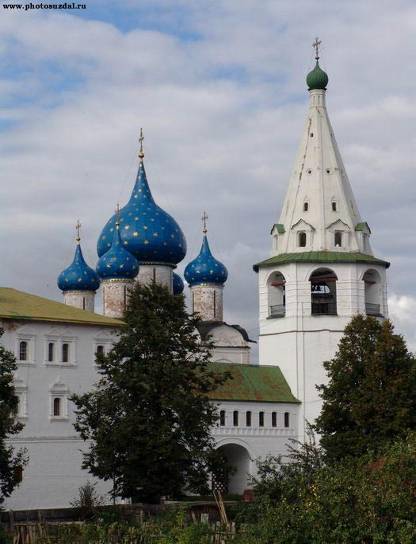 Золотое кольцо
Суздаль
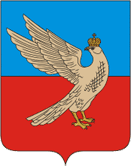 Города старинные,           Словно птицы- лебеди
Звон колоколов.                Суздаль и Ростов.
Суздальский кремль
Ростов
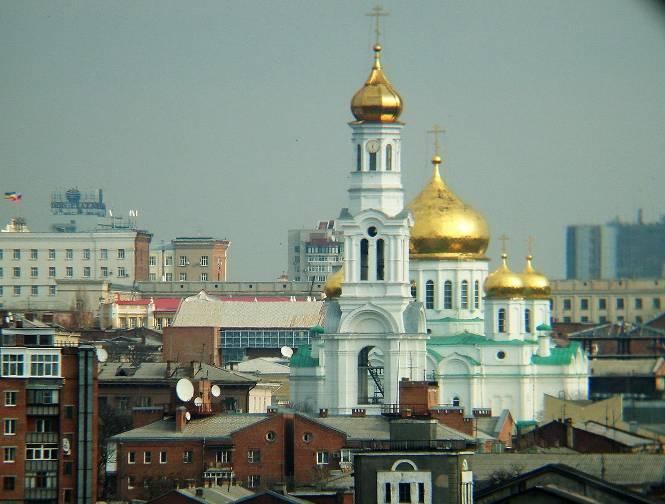 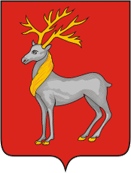 Кафедральный собор рождества Пресвятой Богородицы
Тверь
Кострома
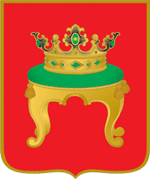 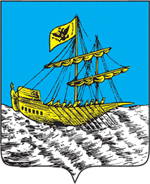 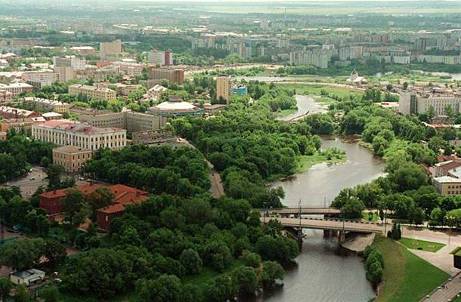 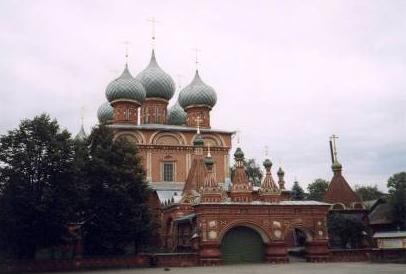 На широкой Волге               Башенки резные,
Тверь и Кострома,               Чудо- терема.
Новгород
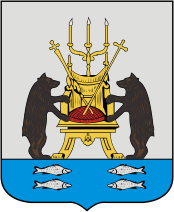 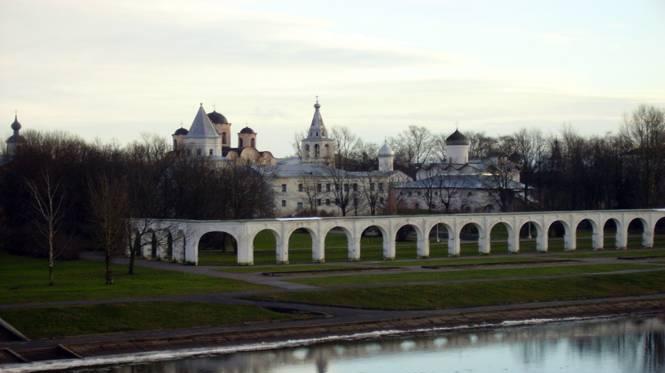 Города старинные,            Новгород на Волхове,
Крепость на реке.               Муром на Оке.
Муром
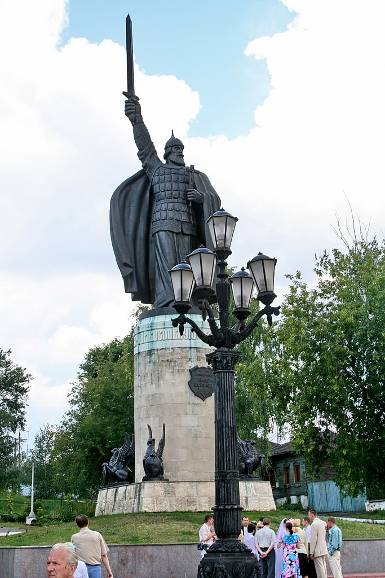 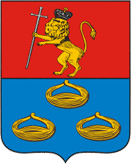 Здесь дружины храбрые
В бой вели князья,
Конного и пешего
Недруга разя.
Памятник Илье Муромцу
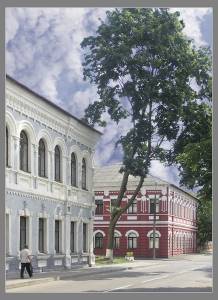 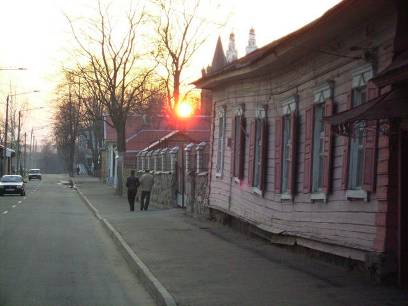 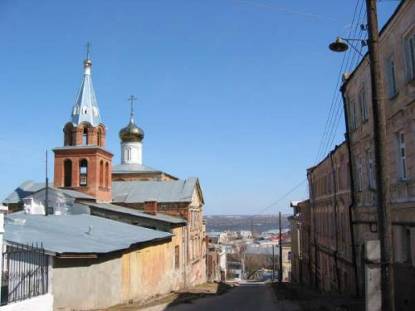 Города старинные
Мастерами славные.
Улицы кузнечные,
Улицы гончарные.
Площади торговые,
Праздничные ярмарки –
Из Ельца - матрёшки,
А из Тулы пряники.
Тула
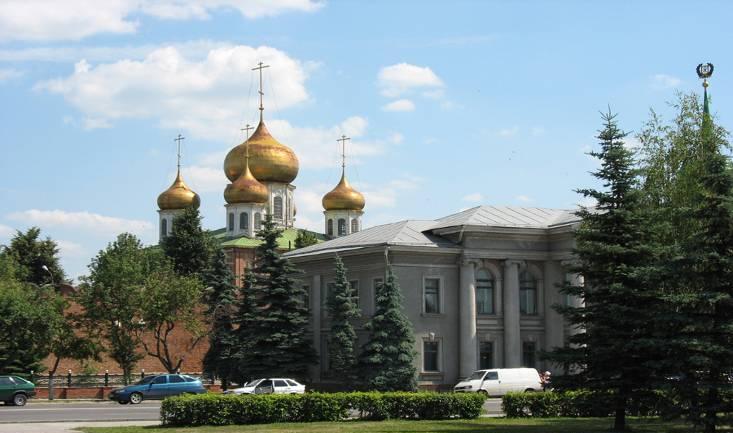 Успенский собор
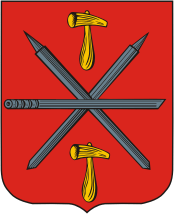 Города старинные-
К солнышку лицом –
Для России стали
Золотым кольцом.
Новосибірськ
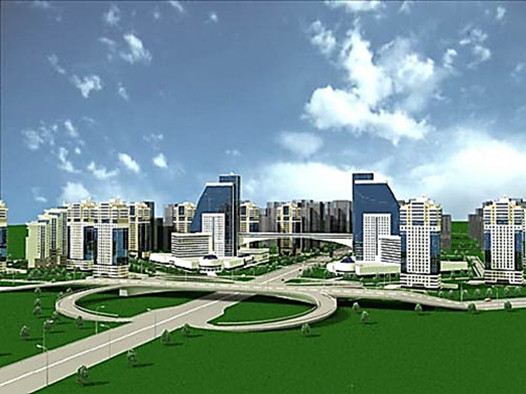 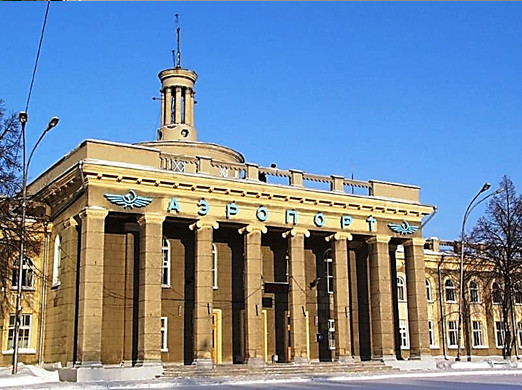 Омськ
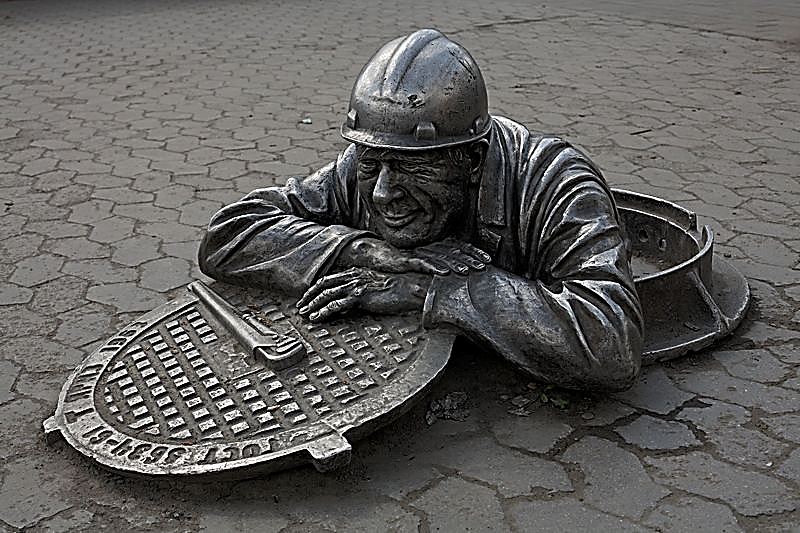 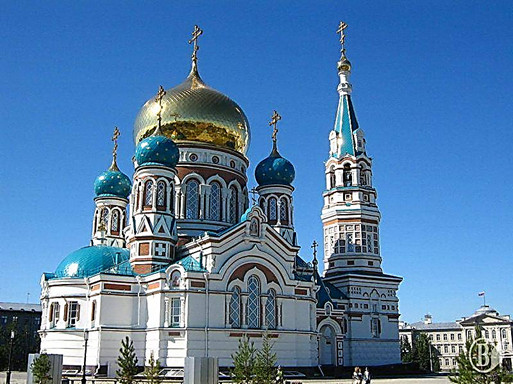 Казань
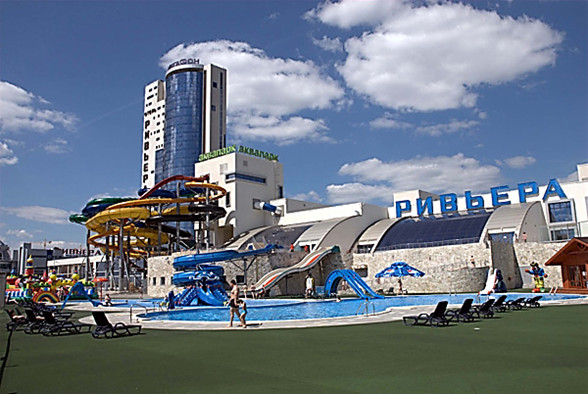 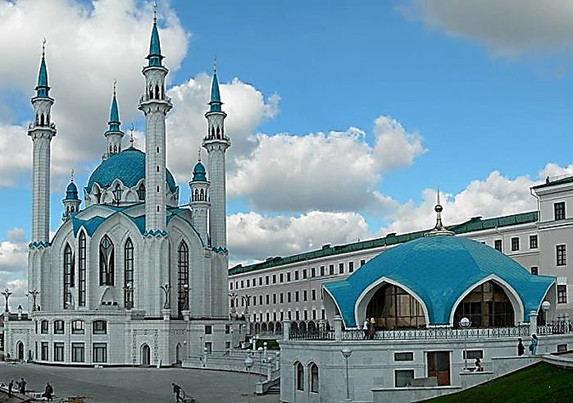 Уфа
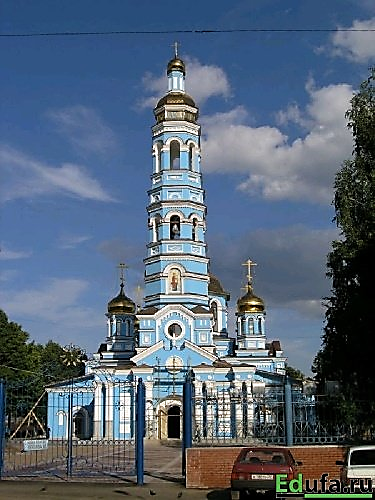 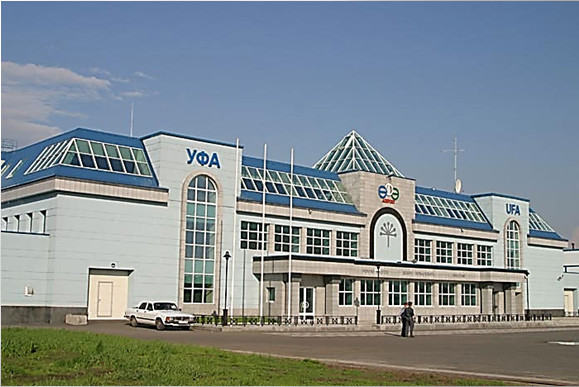 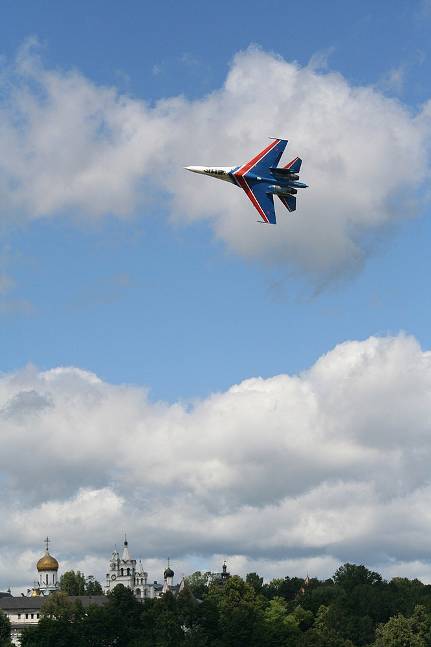 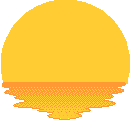 Если долго-долго-долго
В самолёте нам лететь.
Если долго-долго-долго
На Россию нам смотреть,
То увидим  мы тогда
И леса, и города,
Океанские просторы,
Ленты рек, озёра, горы…
Мы увидим даль без края,
Тундру, где звенит весна,
И поймёшь тогда, какая
Россия - большая,
Необъятная страна.
На  Кавказе
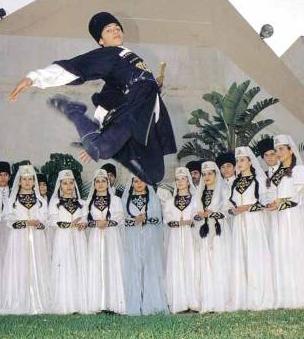 На Кавказе любят
Музыку и пляски.
На конях джигиты
Скачут без опаски.

На Кавказе любят
Делать украшенья.
Славятся чеканкой
Местные селения.

На Кавказе любят
Пить кефир-айран.
Надевает бурку
В дальний путь чабан.
На Кавказе любят
Сладкий виноград.
Здесь хозяин гостю,
Как родному, рад.
На  Волге
Росія входить до п'ятірки країн світу, що мають найбільші запаси водних ресурсів
Волга рыбою богата.
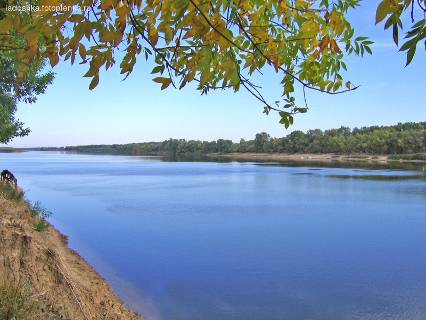 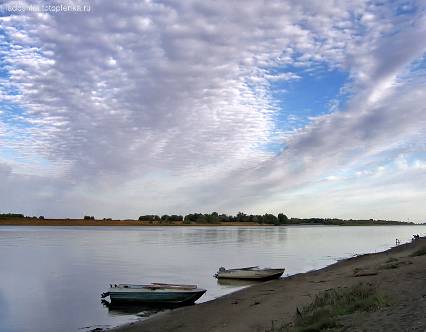 В России более 120 тысяч рек и около 2 миллионов озёр. Наиболее крупные реки: Амур, Лена, Енисей, Иртыш, Обь, Волга, Кама; крупнейшие озёра — Каспийское море, Байкал, Ладожское, Онежское.
Річки
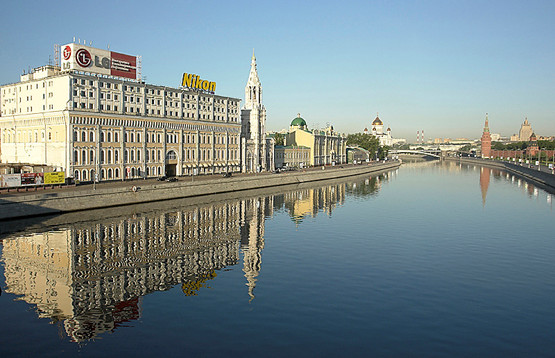 Москва
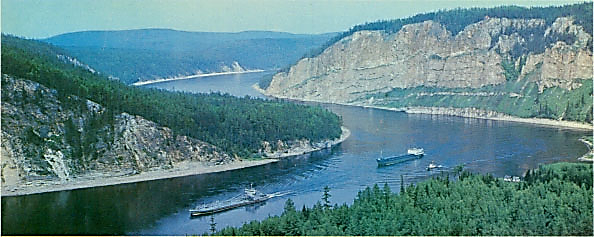 Лена
Річки
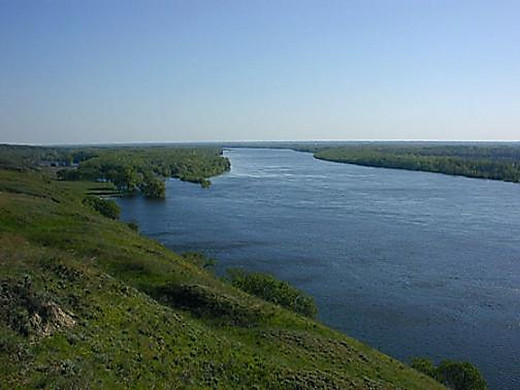 Дон
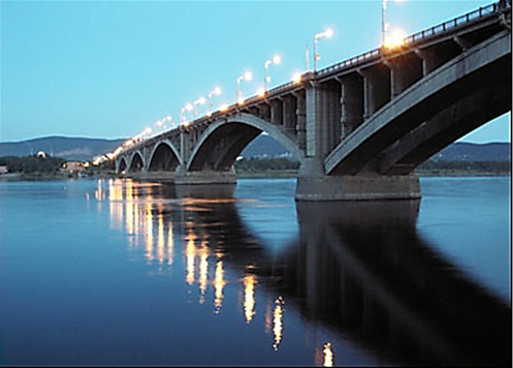 Єнісей
Річки
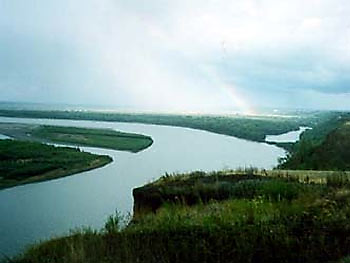 Об
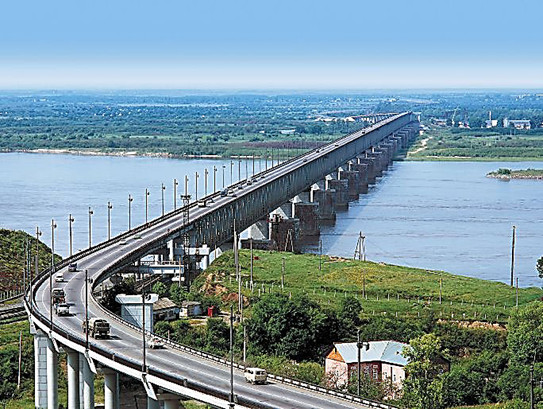 Амур
Озера
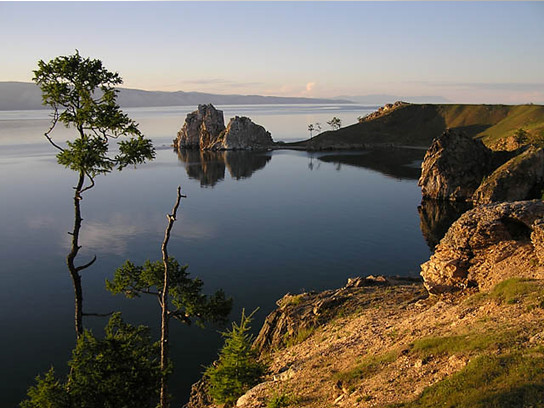 Байкал
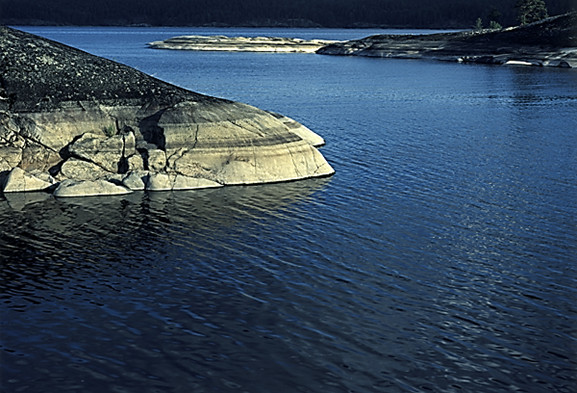 Ладозьке озеро
Валаам
Ладога, Ладога,
В небе чаек гам
Мы плывём на остров,
Остров Валаам.

Ладога, Ладога,
Голубая ширь.
На скалистом озере
Чудо - монастырь.

Ладога, Ладога,
Красота земли, -
Голубика – ягода
В капельках зари.
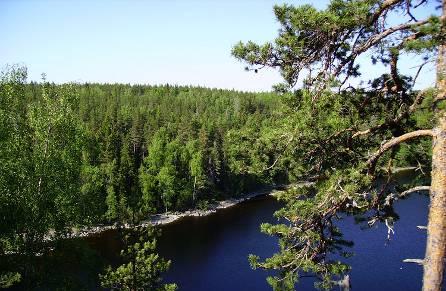 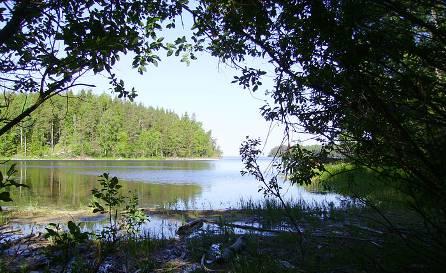 Озеро Байкал
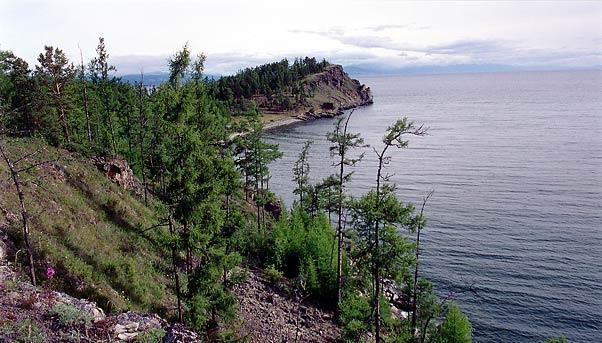 Есть в тайге сибирской нашей
Больше моря чудо-чаша.
Это – озеро Байкал
В окруженье диких скал.
В степной станице
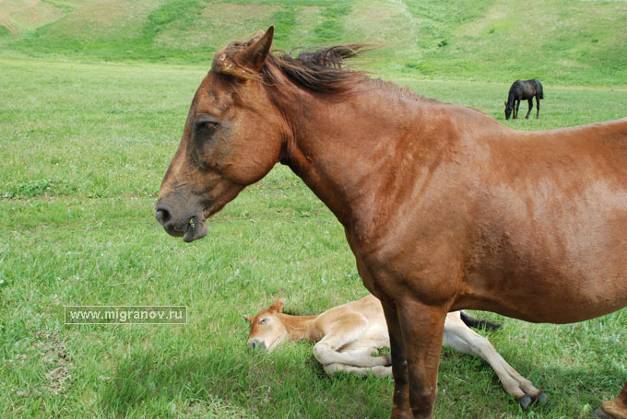 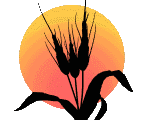 В стороне степной        Песни там поют,
Землю сушит зной.       Молока дают. 
Здесь растят коней,
Как растят детей:
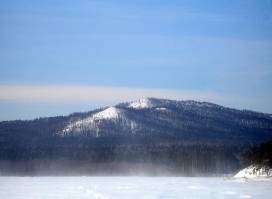 Уральские горы
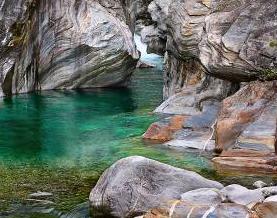 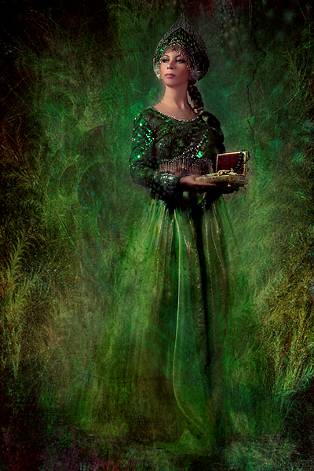 Уральские горы
По каменным плитам
Ведут за собой нас
В страну малахита.
В страну, где не счесть
Драгоценных камней,
В страну работящих
И добрых людей.
Таёжная страница
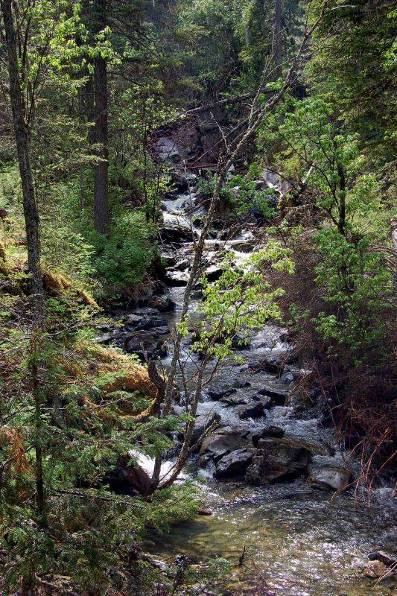 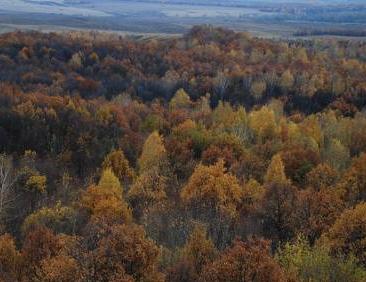 Кедры, пихты, сосняки.
Лось рогатый у реки.
Куропатка бьёт крылом,
По реке плывёт паром.
На Дальнем Востоке
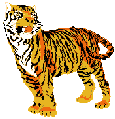 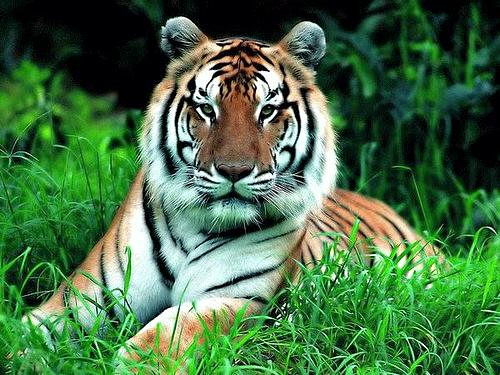 Тигры –жители Уссури-
В полосатой ходят шкуре.
Это очень редкий вид
И красив, и знаменит.
На  Камчатке
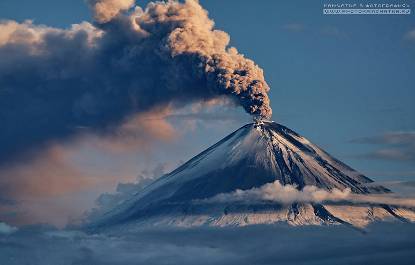 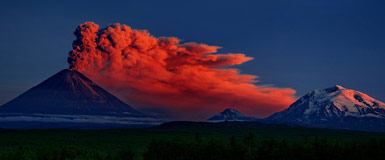 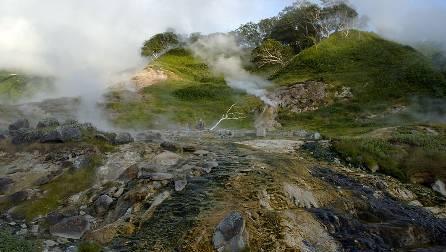 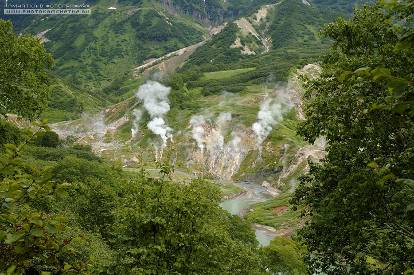 Вдали вулкан дымится.              Здесь России граница,
Над сопками туман.                     Здесь Тихий океан.
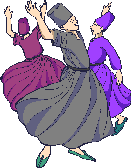 Российская семья
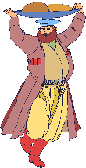 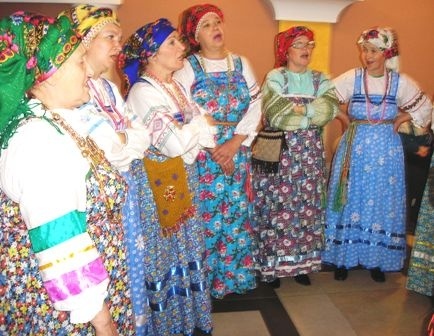 Живут в России разные           У каждого народа
Народы с давних пор.              Язык свой и наряд.
Одним – тайга по нраву,          Один – черкеску носит,
Другим – степной простор.     Другой надел халат.
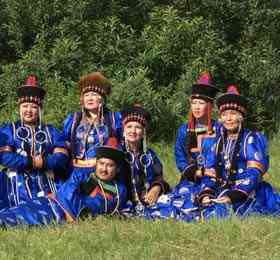 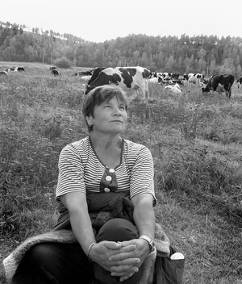 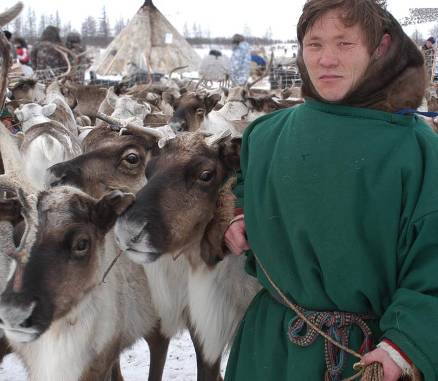 Один – рыбак с рожденья,
Другой  - оленевод.
Один кумыс готовит,
Другой готовит мёд.
Одним – милее осень,
Другим – милей весна.
А Родина Россия
Для всех у них - одна.
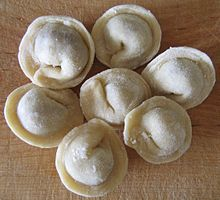 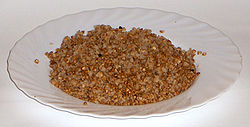 Кухня!
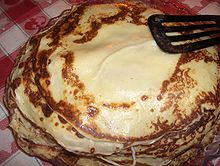 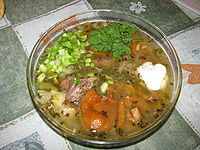 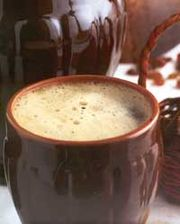 К русской кухне относятся такие блюда, как каши, щи, пельмени, блины, пирожки, квас, окрошка, ржаной хлеб и другие.
Декоративно-прикладное
 искусство
Русские сувениры
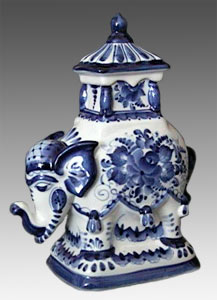 Гжель
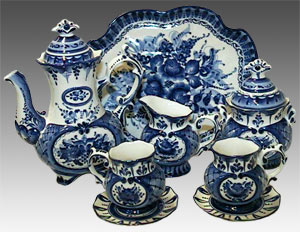 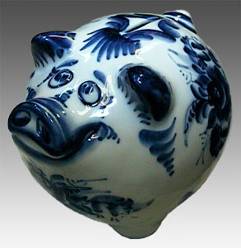 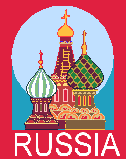 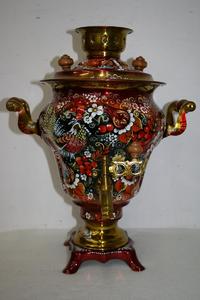 Тульский самовар
Самовар раздула Тула
Тула – древняя земля –
Белой скатертью взмахнула
От Заречья до Кремля.

Самовар гудит и топчет
Топку в небо белый дым.
Где ты ни был днём ли,
                                    ночью-
Словно дома рядом с ним.
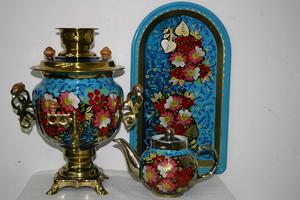 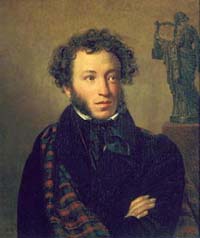 Он гудит в лесной избушке,
В городах среди степей…
Из него не редко Пушкин
Чаем потчевал друзей.

Полководец, князь Суворов
За собой его возил.
Самовар их нюхал порох,
Видел крепость Измаил.

Он гудит, не уставая,
Двести лет уже подряд.
Самовар душа живая –
Друг веселью, сказке брат.
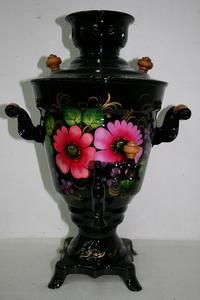 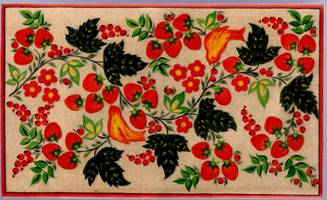 Хохлома
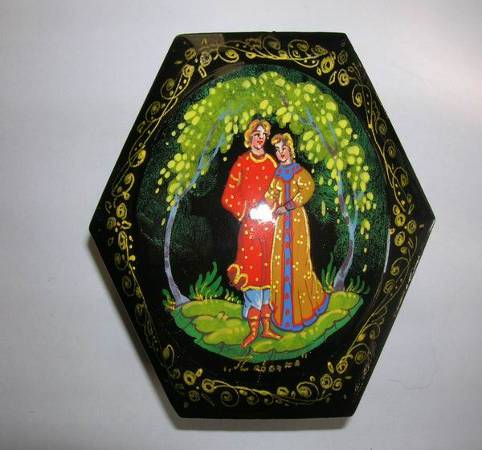 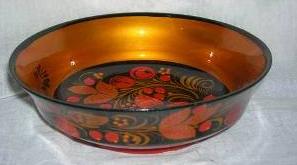 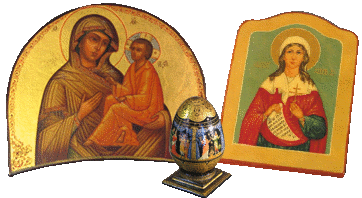 Палех
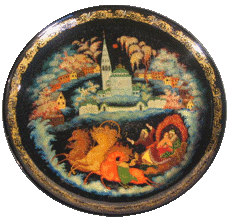 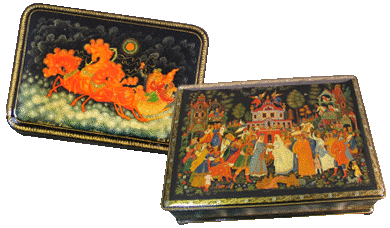 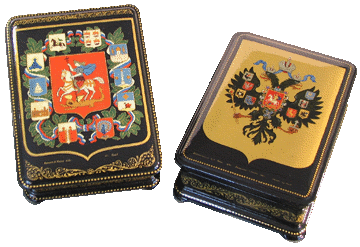 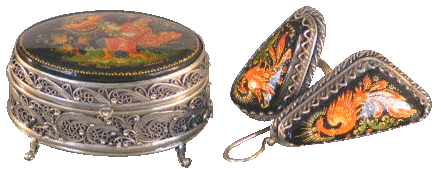 Дымковская игрушка
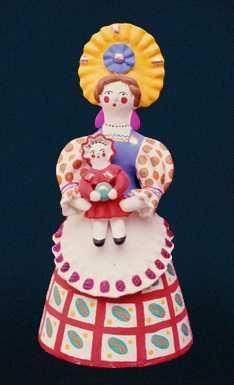 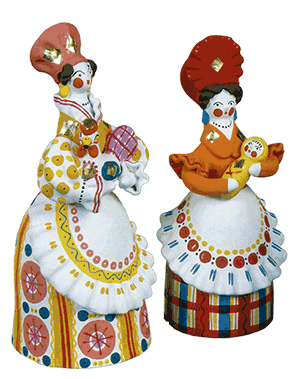 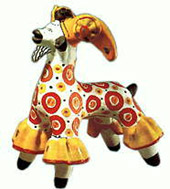 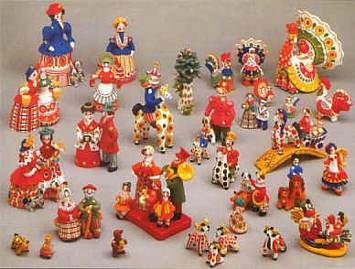 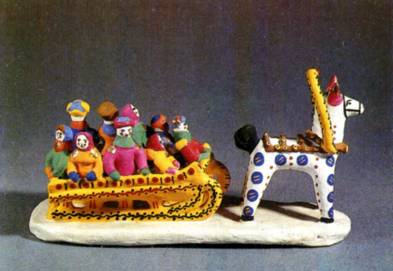 Матрёшки Сергиев- Посад
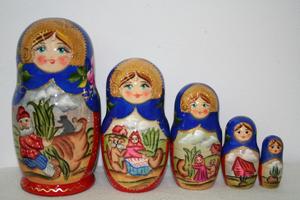 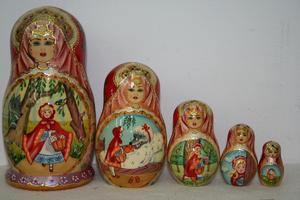 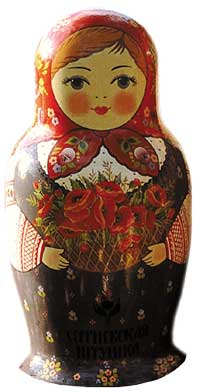 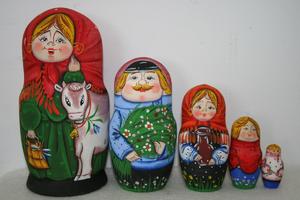 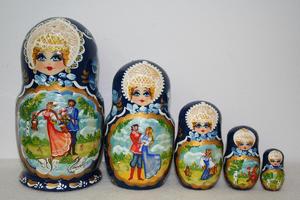 Городецкая роспись
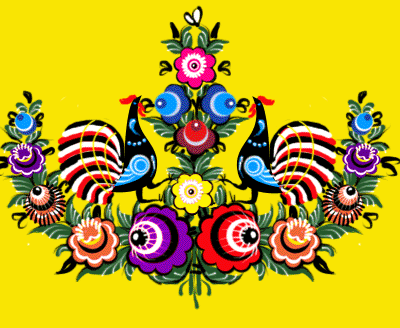 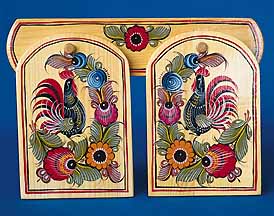 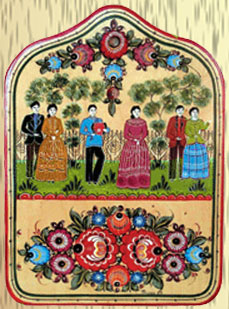 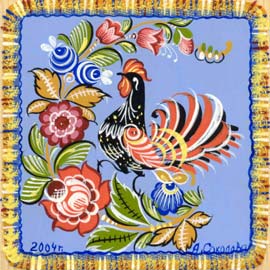 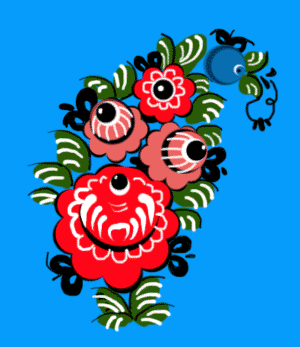 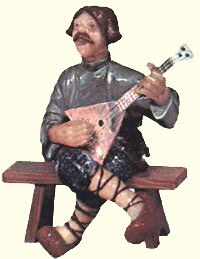 Балалайки
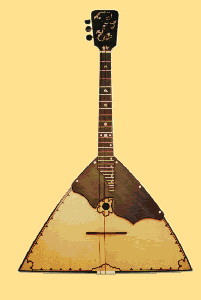 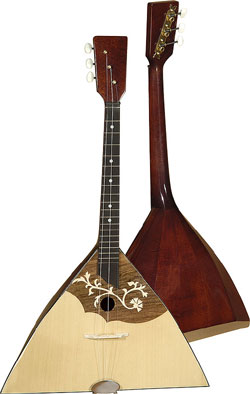 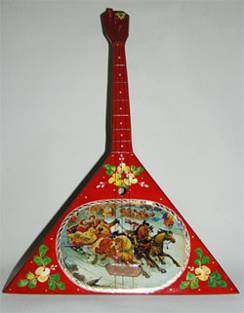 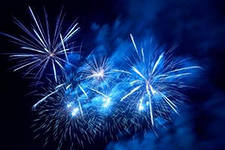 Навчання в Росії
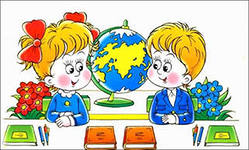 Середня освіта є обов'язковою в Росії. Діти починають відвідувати школу у віці 6 і закінчується в 17 років.
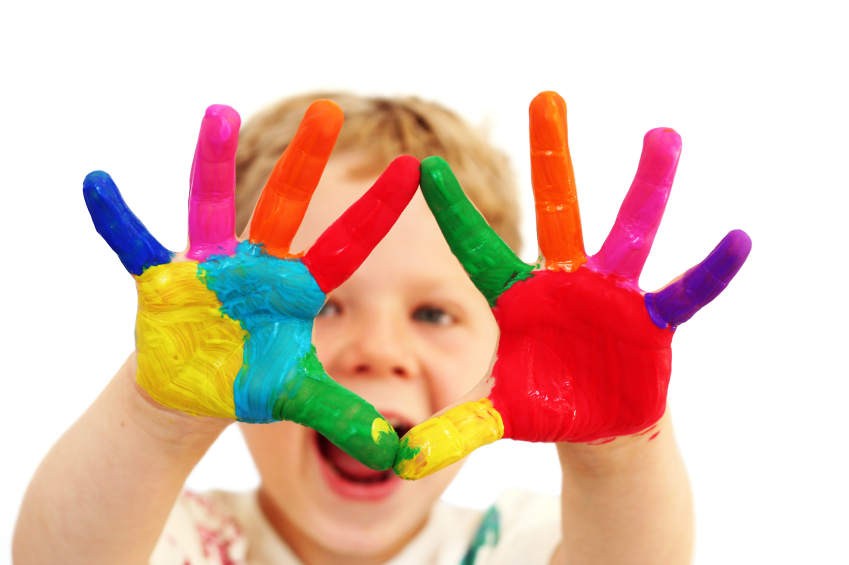 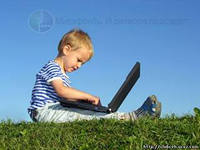 В Росії введена 5 бальна система.
Дякуємо за увагу
До нових зустрічей!